Literacy
Research
Memory
A sequence is a pattern that follows a pattern or rule:
1, 3, 5, 7            rule add 2
1, 2, 4, 8, 16     rule double
Term
Term – to – term
Linear
Geometric
What is the Fibonacci sequence?
Skill
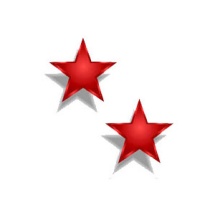 Challenge
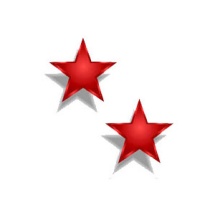 1) Look at the two sequences below:
1, 5, 9, 13, 17
2, 8, 14, 20, 26

Are there any common terms in both sequences?
Explain your answer. 

2) You could use a spreadsheet for this:
a) Write down the first 20 terms of the sequence that starts 5, 8, 11, 14, 17…
b) Write down the first 20 terms of the sequence that starts 3, 7, 11, 15, 19 …
 11 is a common term in both sequences.
c) What are the other common terms?
d) Is there a rule to your common terms?
Title:-
Set on
Due on
Literacy
Research
Memory
Key words – write a dictionary entry
Label diagrams  with key words
Unscramble anagrams to form key words
Use key words in sentences
History of the topic
Real life application
Career which uses the skill
Worked example
Come up with a method of remembering – rhyme, acronym
Skill
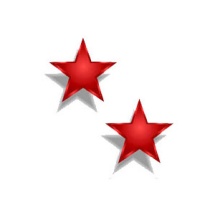 Challenge
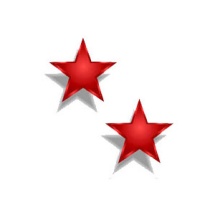 Questions which allow the pupils to practise the skills they have learnt in class.
Can be broken into two sections to build up to the final skill
Apply the skill to real life problem
Exam style question
Apply the skill to the step of learning.
Apply the skill in combination with others to solve a problem.